Palace, Workshop or Network? - the World Federation for Medical Education
David Gordon
WFME
Ferney-Voltaire, France
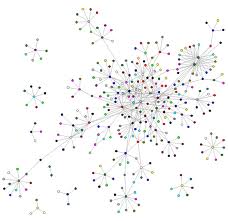 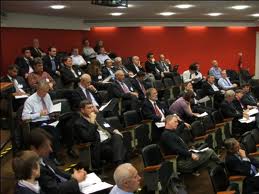 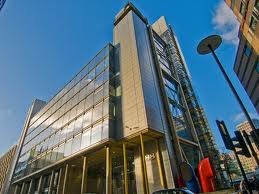 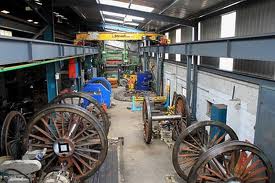 Background and history
The idea (1966) coming from WHO, the World Medical Association, and medical educators
Established 1972 – WHO, WMA, regional associations for medical education
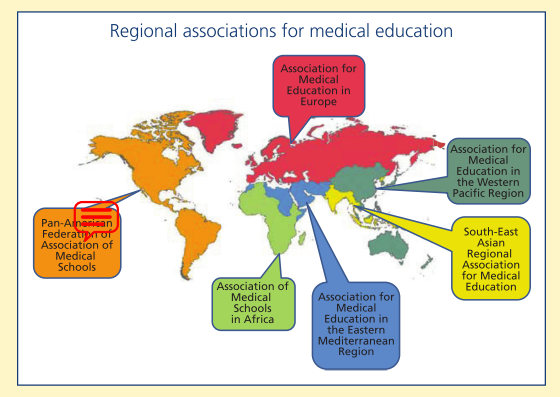 Now also involves
- closely – 
IFMSA (students)
ECFMG
- also – 
UNESCO
CenMEDIC (Centre for Medical Education in Context)
AMSE
others
Bureaucracy
Executive committee
Members in all categories (regions, WHO, WMA, IFMSA, ECFMG etc)
President  (~100%) (+ past-president and vice-president)
Administration (one full-time, two part-time
Treasurer (part time)
Many advisers
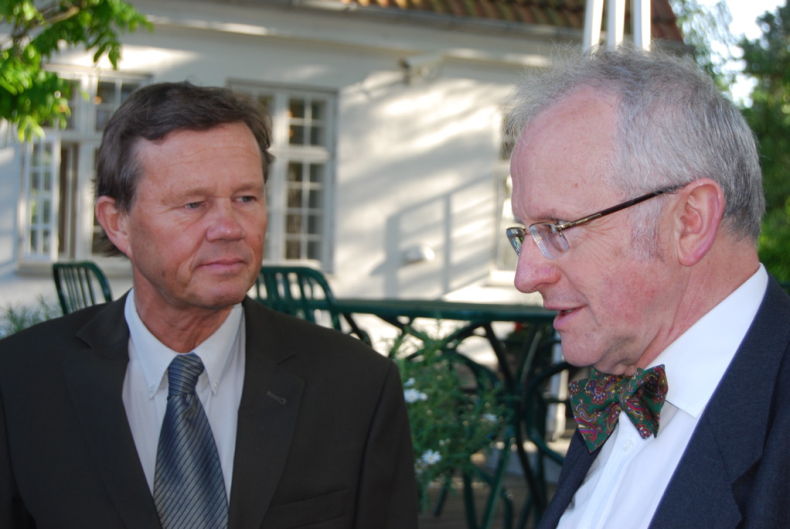 No glass and marble palace…..
One large room in Ferney, one tiny room in Copenhagen
Dozens of phone calls and emails from around the world, every day
(USA, Edinburgh, Copenhagen, Ferney-Voltaire)
What does it do?
How does a workshop and network organisation work? – last 15 years
Standards for medical education
Accreditation
Essential databases
The future role of the doctor